МИНСКИЙ ГОРОДСКОЙ ИСПОЛНИТЕЛЬНЫЙ КОМИТЕТ
О проекте изменений и дополнений Конституции Республики Беларусь
Минск 2022
Обусловленность конституционной реформы
стремительное развитие всех сфер белорусского общества, кристаллизация ценности национального суверенитета в сознании белорусов:
повысить эффективность реализации главной функции Конституции – определять ориентиры будущего страны, стимулировать, а не сковывать ее развитие;
развить и дополнить в Основном Законе цели и приоритеты Республики Беларусь, атрибуты ее национальной идентичности, принятые обществом принципы и подходы к выстраиванию системы государственного управления;
геополитическая ситуация;
соответствие общемировым и постсоветским тенденциям конституционного реформирования;
сохранение государственности и мира, гражданского согласия на белорусской земле.
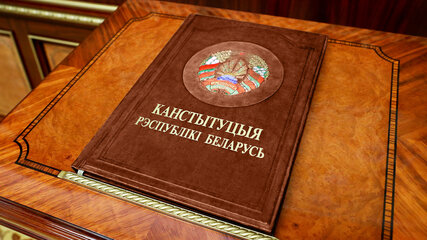 История вопроса о необходимости внесения изменений в Конституцию
октябрь 2016 г. 
Президент Беларуси Александр Лукашенко, выступая с обращением перед новым составом Национального собрания, заявил, что не исключает возможности корректировки Конституции Беларуси в соответствии с требованиями времени (даны соответствующие поручения судьям Конституционного Суда совместно с учеными, юристами и парламентариями ). 

2018 – 2020 годы 
Президент неоднократно возвращался к теме необходимости изменений в Конституции, в том числе во время встреч с депутатами, предсавителями СМИ, на Посланиях белорусскому народу и Национальному собранию
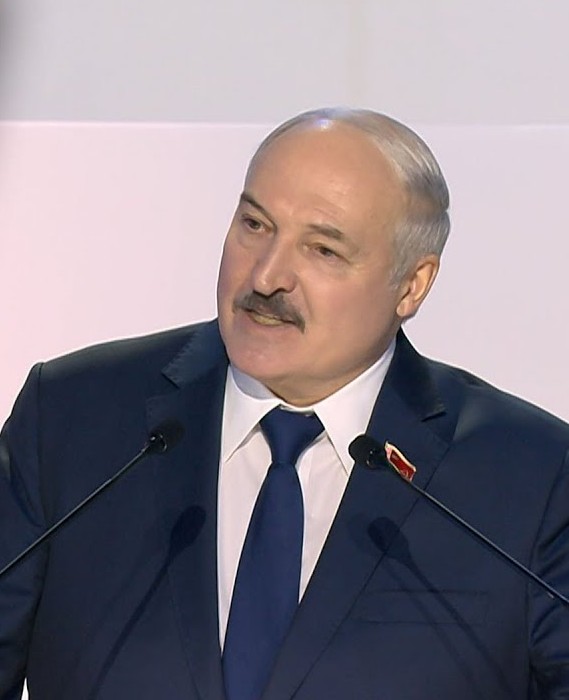 История вопроса о необходимости внесения изменений в Конституцию
предложения по изменению Конституции широко обсуждались в ходе диалоговых площадок, проведенных по всей стране в октябре 2020 – феврале 2021 г. (1,6 тыс. площадок с количеством участников 46,5 тыс. человек). 
Среди предложений по теме конституционного реформирования – перераспределение властных полномочий с усилением функций Парламента, Правительства и местных органов власти, закрепление необходимости сохранения традиционных ценностей и идеологических основ белорусского государства, социальных гарантий населению и многие другие.
Конституционная комиссия создана на основании резолюции VI Всебелорусского народного собрания Указом Президента от 15 марта 2021 г. № 105.
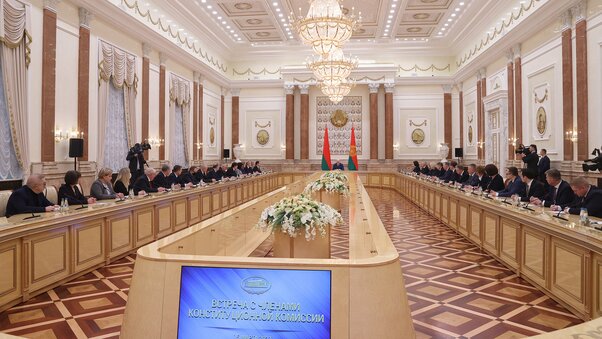 Новая редакция Конституции
Всего из 147 статей действующей редакции Конституции изменению (дополнению) подверглись преамбула и  80 статей (более 160 нормативных положений). Исключены 2 статьи. 

Текст Конституции дополнен 11 новыми статьями, в том числе 1 новой главой (о ВНС), содержащими более 50 новых нормативных положений.

Текст обновленной Конституции будет содержать 156 статей.
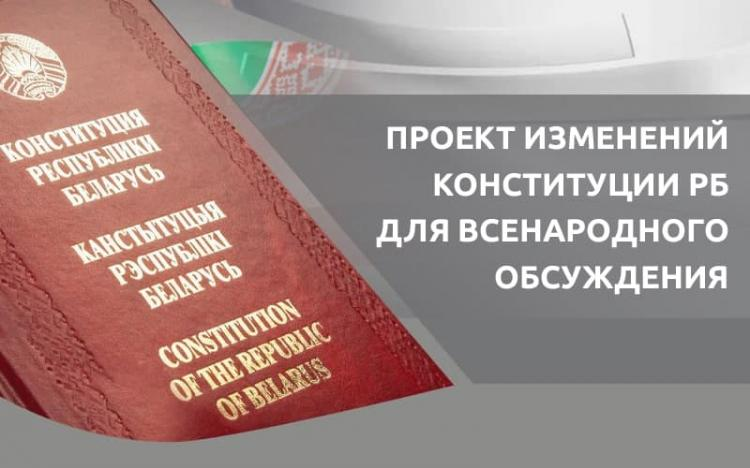 Основные изменения
Преамбула дополнена положениями о сохранении национальной самобытности и суверенитета, культурных и духовных традиций, социально справедливого общества.

положения, касающиеся основ конституционного строя, а также закрепления прав и свобод граждан (разделы I и II Конституции), актуализированы (осовременены) с учетом произошедших экономических, политических и социальных изменений. 

включены положения, направленные на сохранение исторической правды и памяти о Великой Отечественной войне и массовом героизме народа, воспитание патриотизма (преамбула, статьи 15 и 54).
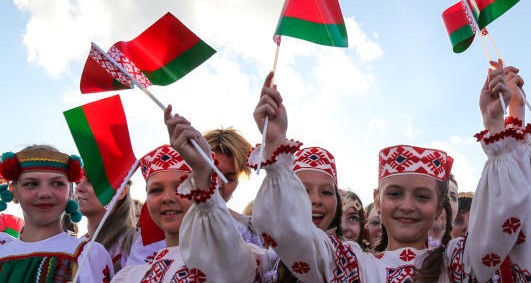 Основные изменения
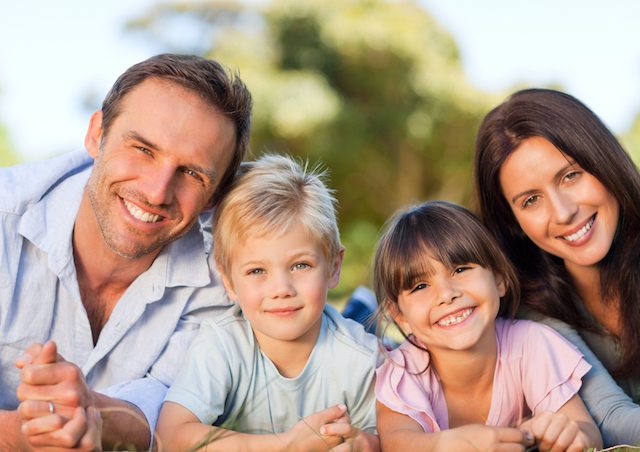 сохранение социальной направленности государственной политики с учетом социально-экономических возможностей государства
особое внимание в проекте уделено воспитанию традиционных семейных ценностей, поддержке семей с детьми, детей-сирот и детей, оставшихся без попечения родителей, а также молодежи, заботе государства о пожилых людях и инвалидах (статьи 32, 321, 47)

повышение социальной ответственности каждого гражданина за себя лично, свое здоровье и за свою семью, а также обязательный личный вклад в общее дело (статьи 21 и 45)
Основные изменения
государство дополнительно на себя возлагает обязательства по созданию условий для защиты персональных данных и обеспечению безопасности личности и общества при их использовании, содействию внедрению инноваций на благо общих интересов и другие (статьи 28 и 51). 






Республика Беларусь исключает военную агрессию со своей территории в отношении других государств. Это закрепляет наш статус государства, придерживающегося миролюбивой внешней политики (статья 18). Одновременно исключается положение о стремлении к нейтралитету.
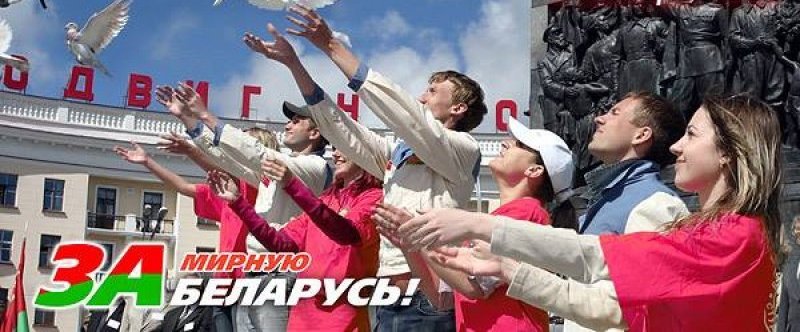 Основные изменения
закрепляется ответственность государства за развитие мирной атомной энергетики, а также обеспечение безопасности при производстве и использовании атомной энергии (статья 46). 

Всебелорусское народное собрание – станет высшим представительным органом народовластия, будет выполнять стабилизирующую и консолидирующую функции в обществе, гарантировать преемственность и устойчивость системы органов государственной власти (глава 31). 

Особый статус ВНС обеспечивается участием в его деятельности представителей всех ветвей власти, органов местного самоуправления, а также гражданского общества. При таком подходе исключается риск разбалансировки государственного аппарата.
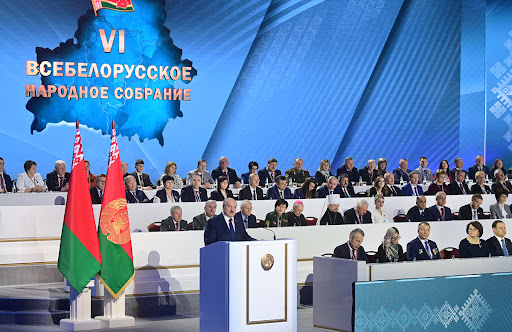 Полномочия ВНС
принимать основные стратегические и программные документы страны (основные направления внутренней и внешней политики, военную доктрину, концепцию национальной безопасности, программы социально-экономического развития);

предлагать внесение изменений в Конституцию и принятие других законов;

предлагать проведение республиканского референдума;

предлагать толкование Конституции, а также проведение проверки конституционности законов и иных нормативных правовых актов;

рассматривать вопрос о легитимности выборов;

принимать решение об импичменте Президенту;

вводить чрезвычайное или военное положение в случае бездействия Президента по этим вопросам;
Полномочия ВНС
рассматривать вопрос о возможности направления военнослужащих и других лиц за пределы Республики Беларусь для участия в обеспечении коллективной безопасности и деятельности по поддержанию международного мира и безопасности. 

вопросы формирования Конституционного и Верховного Судов, Центральной избирательной комиссии

закрепляется право Собрания на отмену противоречащих интересам национальной безопасности правовых актов государственных органов и должностных лиц. 


Организационная структура ВНС - Президиум, Председатель и его заместители, избираемые делегатами Собрания. Срок полномочий - 5 лет, проведение заседаний - ежегодно. Предусмотрено выступление Президента с ежегодным Посланием.
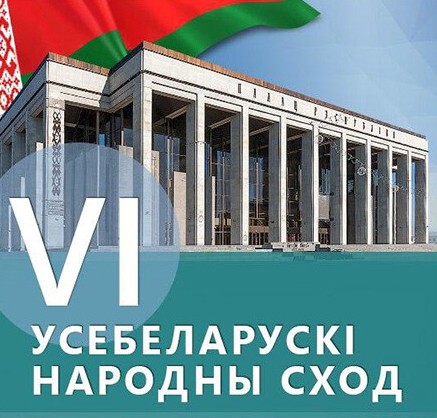 В отношении должности Президента предлагается:
ужесточение требований к кандидатам (повышается возраст – не моложе 40 лет, увеличивается период постоянного проживания в стране перед выборами с 10 до 20 лет, устанавливается запрет на иностранное гражданство или иностранный вид на жительство) (статья 80);

введение ограничений по срокам для Главы государства (не более двух) (статья 81);  

упрощение процедуры импичмента (новое основание – систематическое либо грубое нарушение Конституции), а также предоставление гражданам права инициировать эту процедуру (не менее 150 тысяч) (статья 88).
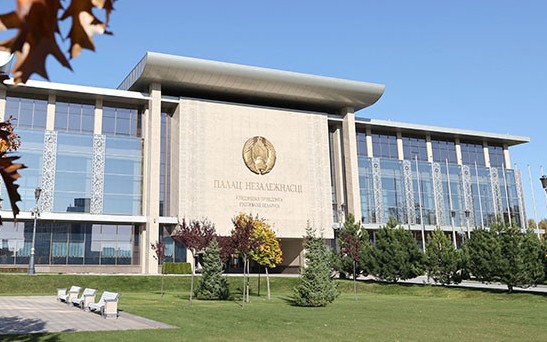 В отношении должности Президента предлагается:
упразднение декрета как вида нормативного правового акта. Правовое регулирование важнейших общественных отношений будет осуществляться исключительно законами; 

придание указам подзаконного характера (статья 85);

наделение Президента правом назначать помощников и уполномоченных по различным вопросам, требующим особого внимания со стороны государства (пункт 16 статьи 84);

закрепление статуса Президента, прекратившего исполнение своих полномочий (при его согласии он станет членом Совета Республики, а также делегатом ВНС) (статьи 89, 892, 91).
Изменения в деятельности Парламента и Правительства
Для парламентариев устанавливается пятилетний срок полномочий (статья 93). Предусмотрена одна продолжительная сессия работы Парламента (статья 95). 

Депутаты получат новые контрольные полномочия (будут заслушивать Генпрокурора, председателей Комитета государственного контроля и Правления Национального банка), будут активнее вовлечены в разрешение всех важных государственных задач (статьи 97 и 98). 

Назначение на должности всех ”ключевых“ руководителей, в том числе Премьер-министра, Председателя Комитета государственного контроля, будет осуществляться Президентом по предварительному согласованию с Парламентом (статьи 97 и 98). 

Возложение на Председателя верхней палаты Парламента – Совета Республики – полномочий Президента в случае вакансии этой должности (статья 881)
Уточняются полномочия Правительства:
законопроекты, влекущие сокращение госсредств, увеличение расходов, вносятся в Парламент только при наличии соответствующего заключения Совета Министров, в котором будет даваться оценка предлагаемым бюджетным затратам (статья 99);

Правительство вносит Президенту предложения об отмене решений местных исполнительных и распорядительных органов в случае несоответствия их законодательству (статья 107).
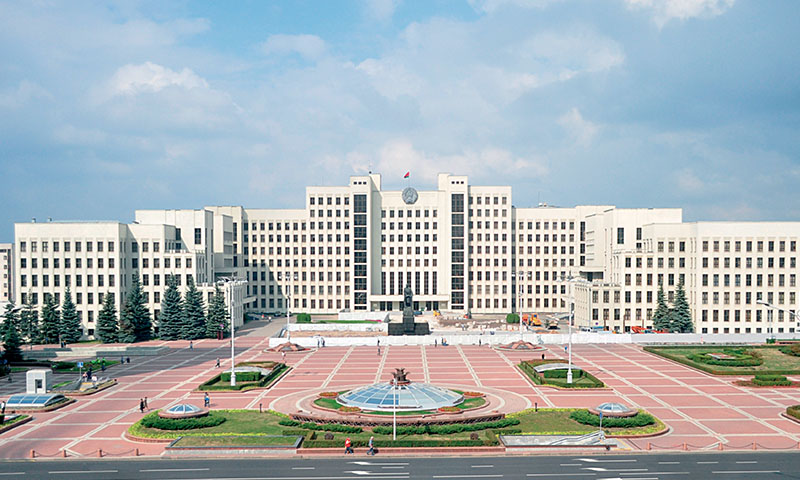 Изменения в отношении системы местного управления и самоуправления:
для депутатов на местах устанавливается пятилетний срок полномочий (статья 118);

из Конституции исключаются положения, предусматривающие конкретное указание на виды административно-территориальных единиц; 

усиливается статус Совета Республики как органа территориального представительства, содействующего и принимающего меры по развитию местного самоуправления (пункт 5 статьи 98).
Изменения в избирательном процессе
закрепляется статус Центральной избирательной комиссии (в т.ч. уточняется ее наименование) и изменяется порядок ее формирования (избрание Председателя  и членов ЦИК Всебелорусским народным собранием) (статья 71);

снимаются отдельные ограничения избирательных прав граждан (право участвовать в выборах предоставляется гражданам, в отношении которых избрана мера пресечения – содержание под стражей) (статья 64);

урегулированы особенности, связанные с проведением выборов в единый день голосования в случае роспуска палат Парламента и местных Советов депутатов (в таких случаях новый состав этих органов осуществляет свои полномочия до начала полномочий органов, избранных в единый день голосования) (статьи 94 и 118).
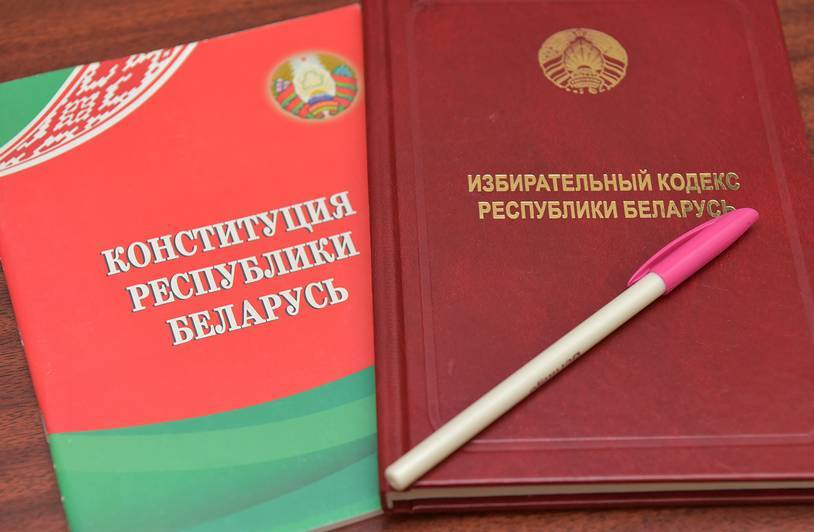 Изменения в избирательном процессе
сохраняется участие трудовых коллективов в избирательном процессе (статья 69);

сохраняется институт отзыва депутатов и членов Совета Республики в целях обеспечения их ответственности перед избирателями (статья 72).

уточнены статус и роль общественных институтов (политических партий и общественных объединений) в политической системе в целом и в выборах в отдельности (статьи 5, 36, 69, 70).
Изменения в судебной системе:
изменение порядка формирования Конституционного и Верховного судов (избрание председателей и судей этих судов Всебелорусским народным собранием) (статьи 1121 и 116);
закрепление статуса Верховного Суда (статья 1121);


существенное повышение статуса и значения Конституционного Суда (статьи 116 и 1161). Помимо имеющихся полномочий он будет:
давать толкование Конституции; 
выносить заключения о конституционности проектов законов  о внесении изменений и дополнений в Конституцию;
проверять конституционность вопросов, выносимых на республиканский референдум; 
оценивать конституционность проведения выборов Президента  и Парламента;
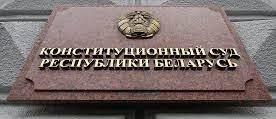 Изменения в судебной системе:
выносить заключение о наличии фактов систематического или грубого нарушения Президентом Конституции;

рассматривать жалобы граждан на нарушения их конституционных прав и свобод, проверяя конституционность законов, примененных в конкретном деле, если исчерпаны все другие средства судебной защиты;

по запросам судов до принятия ими решений проверять конституционность нормативных правовых актов, подлежащих применению при рассмотрении судами конкретных дел. 

Все это в совокупности позволит обеспечить верховенство Конституции и ее прямое действие, которое закреплено в статье 7 Конституции.
Рассмотрев и приняв предложения по изменению и дополнению Конституции, с одной стороны, мы создаем правовую основу развития Республики Беларусь на десятилетия вперед, с другой – создаем механизмы, которые обеспечат это развитие и обезопасят белорусскую государственность